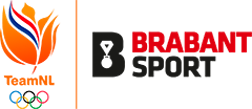 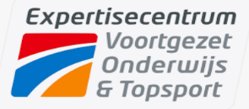 Informatieavond Topsport bovenbouwmavo 3, havo 4, vwo 4, vwo 5
Paulien Senssen
21 september 2023
Welkom en Programma
Onderwijs in de bovenbouw mavo, havo, vwo

Vormgeving Topsportonderwijs

Kennismaken met de mentor
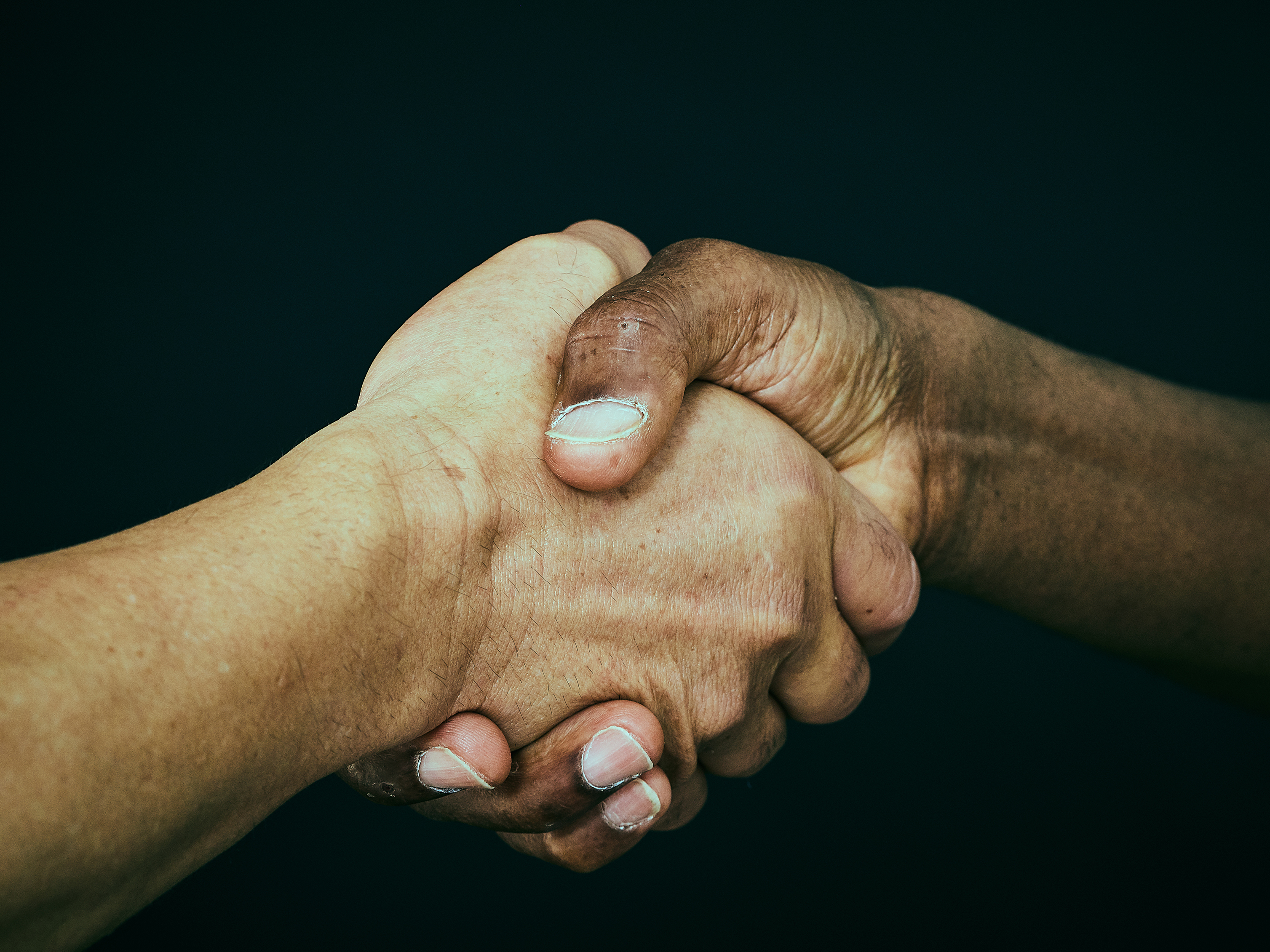 Onderwijs in de bovenbouw: mavo, havo, vwo
Profielen en vakkenpakket havo 4, vwo 4 en vwo 5

Mavo 3: van 10 basisvakken naar vakkenpakket

Opbouw examendossier: start “examenjaar” 

Toetsweken
Topsport profiel havo en vwo
N&G
N&G
E&M
N&T
Gemeenschappelijk deel
Biologie
Scheikunde
Wiskunde A
Biologie
Scheikunde
Wiskunde B
Scheikunde
Wiskunde B
Natuurkunde
Geschiedenis
Economie
Wiskunde A
Bedrijfseconomie
Aardrijkskunde
Frans (havo)
Duits (havo)
Aardrijkskunde
Natuurkunde (vwo)
Natuurkunde
Biologie
Bedrijfseconomie
Aardrijkskunde
Frans (havo)
Duits (havo)
Economie
Economie
Economie
Topsport profielkeuze
Nederlands
Engels
Eén extra vreemde taal op VWO: Duits of Frans 

Profielwerkstuk

Maatschappijleer:  verplicht in mavo 4, niet op havo/vwo

CKV
Lichamelijke Opvoeding
Gemeenschappelijk deel
Mavo 3
Basispakket: 
NE, EN, DU, WIS, NA, BIO, EC, GS, AK, SK

Keuze van profiel en vakkenpakket

Doorstroming Havo en MBO

Opbouw:
Informatie en adviezen vakdocenten
Mentorgesprekken

Informatieavond profielkeuze: donderdag 1 februari 2024

Voorlopige profielkeuze: vrijdag 9 februari 2024

Definitieve profielkeuze: dinsdag 9 april 2024
Topsport profiel mavo 4
Techniek
Economie
Zorg en welzijn
Gemeenschappelijk deel
Economie
Wiskunde
Biologie
Geschiedenis
Of
Wiskunde
Of 
Aardrijkskunde
Wiskunde
Of
Duits
Natuurkunde
Geschiedenis
Aardrijkskunde
Biologie
Scheikunde
Economie
Duits
Biologie
Scheikunde
Economie
Topsportregelingen bovenbouw:NOC* NSF of KNVB topsport status
Vrijstellingen in het gemeenschappelijk deel
	havo/vwo:	LO, LB, CKV, MA
	mavo:		LO, LB, CKV

Vrijstelling van:
	havo/vwo:	
Óf het profielkeuze vak
Óf het keuze examenvak
	mavo:
Vak in het vrije profieldeel
Deze vrijstellingen zijn geen recht; aanvraag wordt beoordeeld door topsportcoördinatoren	
Gespreid examen en flexibele examenregelingen
Topsportregelingen bovenbouw:Topsportvriendelijke status
Vrijstellingen in het gemeenschappelijk deel
	havo/vwo:	LB
	mavo:		LB

Aangepast programma voor:
	havo/vwo:	LO, CKV, MA
	mavo:		LO, CKV

Onderwijstijd

Geen flexibele examenregelingen
PTA en examendossier
Overzicht van toetsen met inhoud, weging en tijdstip

Opbouw van het cijfer:
Examentoetsen vóórexamenjaar (vanaf periode 2)
Examentoetsen in examenjaar

Examentoetsen vinden alleen plaats in de toetsweek

Herkansing van één toets na periode 2, periode 3 en periode 4 (september 2024)
PTA en examendossier
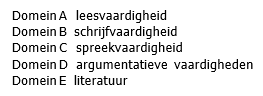 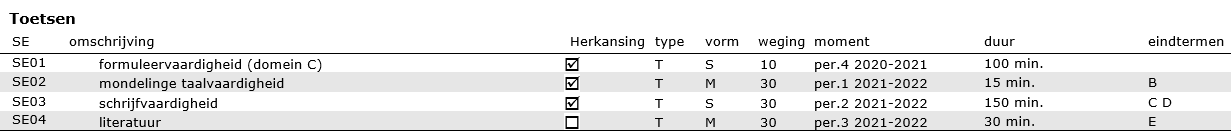 Procedure afwezigheid bij schoolexamens en/of herkansingen
Leerlingen met een NOC*NSF status of KNVB status mogen hun schoolexamen en herkansingen verplaatsen, in geval van Nationale trainingen en/of (inter) Nationale wedstrijden
Aanvraag: minimaal 1 week van te voren

Afwezig bij schoolexamens om een andere reden (ziekte, rijexamen, e.d.) 
	Toets maken tijdens herkansing
Afwezig bij herkansing om een andere reden: 
	Herkansing vervalt
Toetsweken
Periode 1:	vrijdag 27-10 t/m vrijdag 03-11

Periode 2:	vrijdag 12-01 t/m vrijdag 19-01

Periode 3:	vrijdag 22-03 t/m vrijdag 29-03

Periode 4:	woensdag 19-06 t/m woensdag 26-06

Clubtrainingen vervallen, indien nodig
Alleen Nationale trainingen of (Inter) Nationale wedstrijden
Deadline voor aanvraag verlof en verplaatsen van toetsen
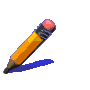 Vormgeving Topsportonderwijs: Rooster
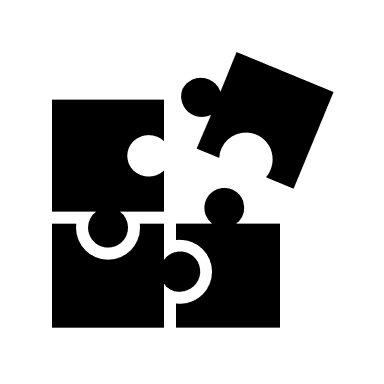 Lesuren vakdocent:
 Lesuren zoveel mogelijk aangepast aan trainingstijden

Studie uren:
 Alle tussenuren
 Alle uren die aansluiten aan training
 Extra studie uren als compensatie van gemiste lessen 
 Lesuitval = studie uur bij mentor

Roosters zijn maatwerk!
Roosters
Taakverdeling en begeleiding
Mentor: Dennis van Ballegooij (mavo 3), Pleun Broeksteeg/Frederique Derkx (havo 4), Jarbas in den Bosch (vwo 4) en Sophie Fuchs (vwo 5)
Aanspreekpunt voor ouder(s)/verzorgers in schoolzaken
Begeleiding bij het onderwijsleerproces

Topsportcoördinator: Erwin Maas, Mark Jenniskens, 
Paulien Senssen
Afstemming en vormgeving van topsport en onderwijs
Aanspreekpunt voor clubs, trainers, sportbonden

Teamleider: Paulien Senssen
Eindverantwoordelijk voor het topsportonderwijs en de afdeling
Aansturen van mentoren, vakdocenten en lid van de schoolleiding
Mentor
Leerling
Ouders
Teamleider
Topsportcoördinator
Contactpersonen per sport
Paulien Senssen (p.senssen@parmantscholen.nl)
	PSV voetbal, Team NL waterpolo

Mark Jenniskens (m.jenniskens@parmantscholen.nl)
	Voetbal (FC Eindhoven, Belgische clubs, FC Den Bosch), KNVB​ damesvoetbal, 
	PSV Damesvoetbal, Hockey, Golf, Hippische sport,​ Poolbiljart, Turnen, (Water) Skiën, Kumite,
	Tennis (alle clubs m.u.v. Am Joy), (Stijl)dansen, Karten, Motorcross en Badminton

Erwin Maas (e.maas@parmantscholen.nl)
	Zwemmen (inclusief Team NL), Schoonspringen (inclusief Team NL) ,RTC Waterpolo,​ 
	IJshockey, Tennis (AM Joy),​ Volleybal, Tafeltennis, Kickboksen, Illusie, Judo,
	Basketbal, Handbal, Taekwondo, Kunstschaatsen
Contact met sportverenigingen en sportbonden
Afstemming trainingsrooster en lesrooster

Bespreken voortgang op school en sport

Vervoer

Afstemmen schoolactiviteiten en trainingen

Oudergesprekken

Bespreken wedstrijdschema’s
Studiepaspoort
Algemene informatie Topsportafdeling

Faciliteiten

Werkwijze en procedures


Beknopte versie: op papier mee naar huis
Uitgebreide versie: op website Sint-Joris
(bericht volgt)
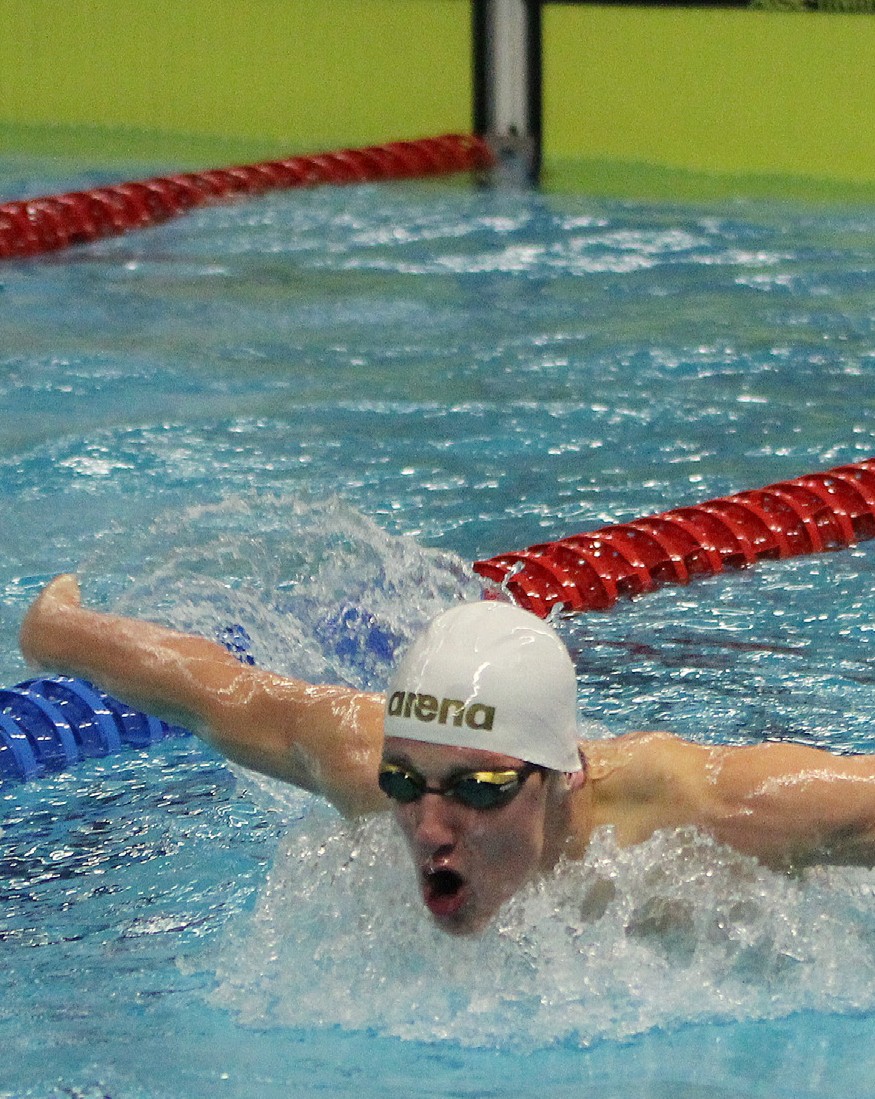 Procedures en werkwijzes
Verlof

Te laat

Ziekte


Geen verlof voor vakanties buiten de schoolvakanties (ook niet één dag eerder vertrekken)
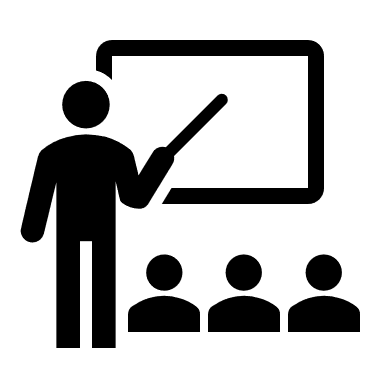 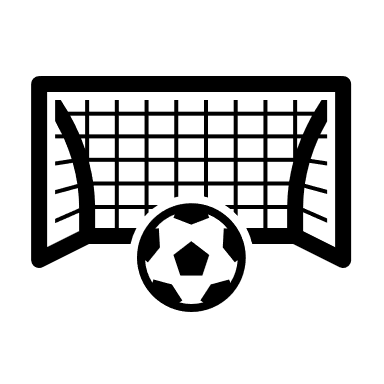 Werkwijze/procedure: Verlof
Alle verlofaanvragen per mail aan de topsportcoördinator​
   (Erwin Maas, Mark Jenniskens, Paulien Senssen)​
​
 Drie verschillende soorten verlof:​
	1. Verlof voor sportactiviteiten: wedstrijden, extra trainingen, trainingsstages
     	Leerlingen vragen zelf verlof aan, ouders in CC​
	2. Verlof voor ortho, tandarts, dokter, e.d.
     	Leerlingen vragen zelf verlof aan, ouders in CC​
	3. Bijzonder verlof (bruiloft, crematie, vakanties, e.d.)
	Ouders vragen verlof aan bij de topsportcoordinator
 De topsportcoördinator geeft wel/geen verlof via mail, ​CC mentor en ouders​
 De mentor maakt, op initiatief van de leerling, aanpassingen in de (toets) planning
​
Werkwijze/procedure: Te laat komen
Te laat met reden: 
Overmacht door vervoer
Communicatie met mentor
Geen consequenties


Te laat zonder reden
3e keer te laat= 08.15 uur melden bij de mentor
Communicatie naar de clubs
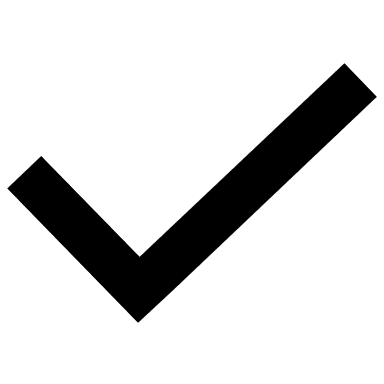 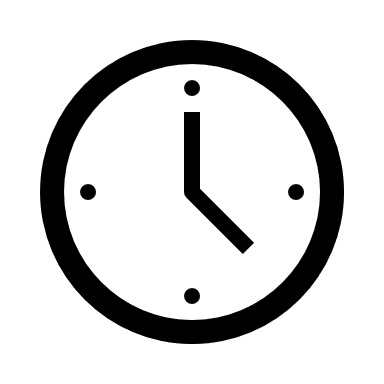 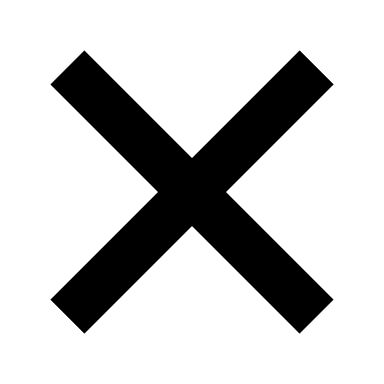 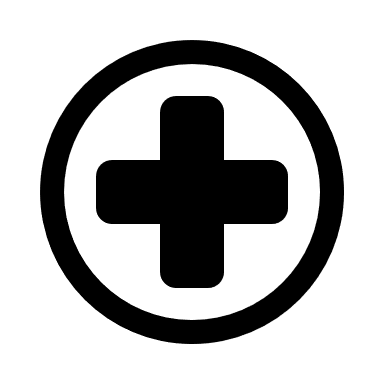 Werkwijze en procedure: Ziekte
Ouder(s)/verzorger(s) mailen elke dag van ziekte aan zowel de 
topsportcoördinator als de mentor. De mentor geeft een reactie. 

Geen ziekmeldingen via de Magister-app!

  De topsportcoördinator geeft ziekte/afwezigheid ook door aan de club

  Ziek op school = niet trainen​

  Bij langdurige afwezigheid neemt de mentor contact op met de 
ouder(s)/verzorger(s)
Werkwijze en procedure: Studieplanning en uitstel van toetsen
Toetsuitstel: Aanvragen verlof bij de topsportcoördinator.​Indien akkoord, dan wordt toets met mentor ingepland.​

Toets ingepland = niet meer verschuiven

Plannen met studieplanners

Toernooien en huiswerk

Vakanties en huiswerk
​​
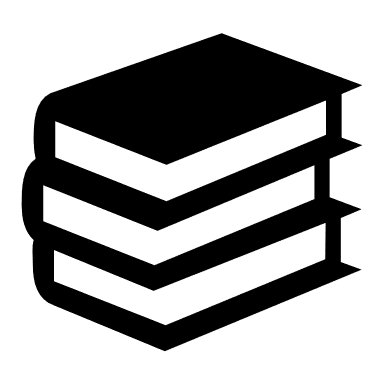 Kennismaken met de mentor
Dennis van Ballegooij				R2
Mavo 3

Pleun Broeksteeg/Frederique Derkx		R8
Havo 4

Jarbas in den Bosch				R6
Vwo 4

Sophie Fuchs					R1
Vwo 5